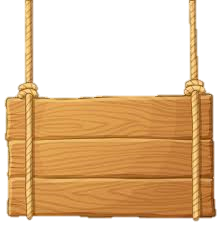 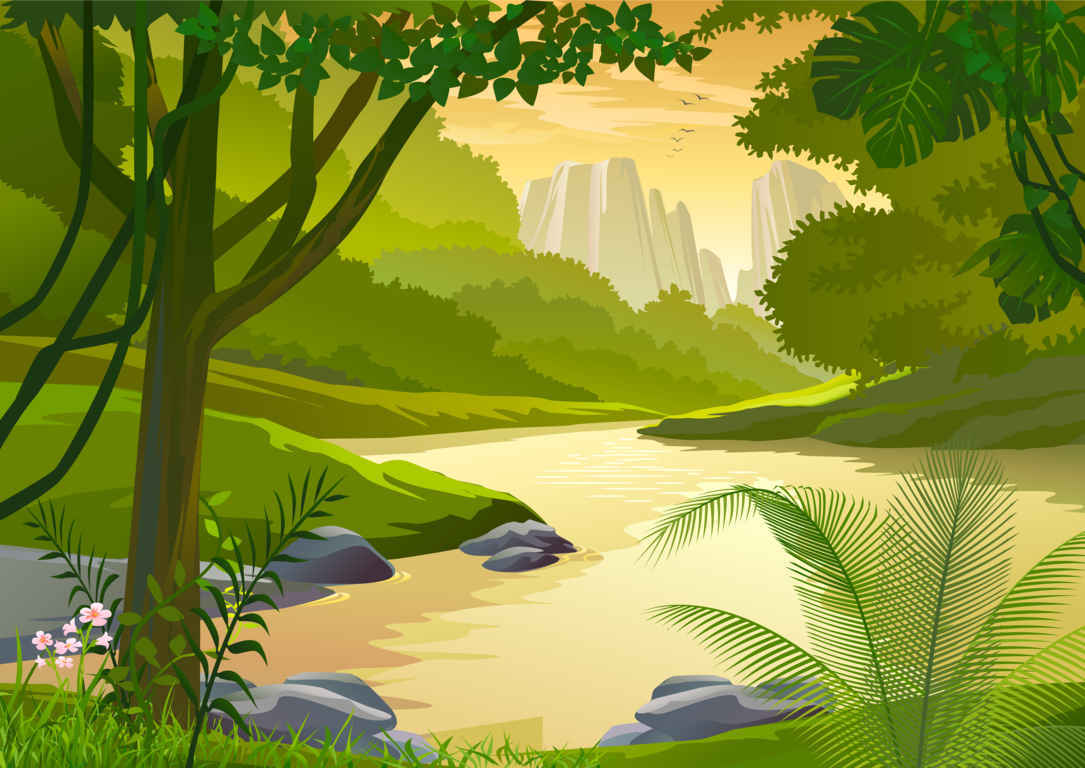 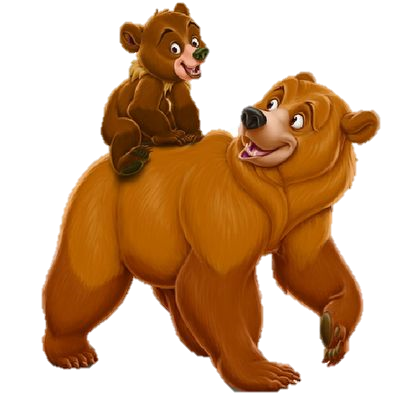 GIẢI CỨU
RỪNG XANH
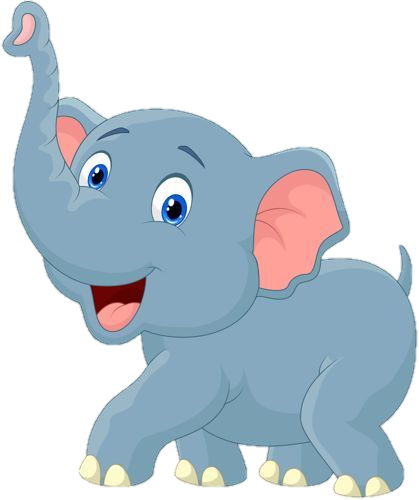 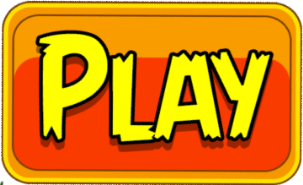 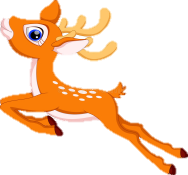 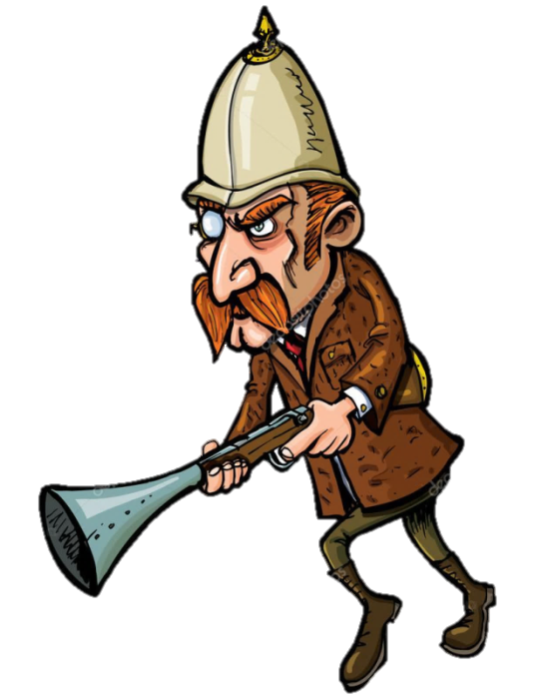 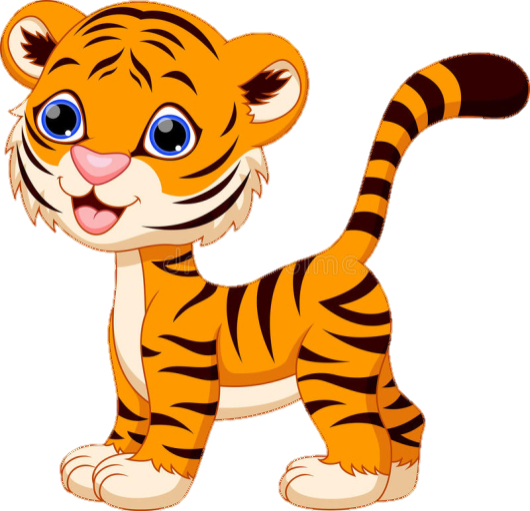 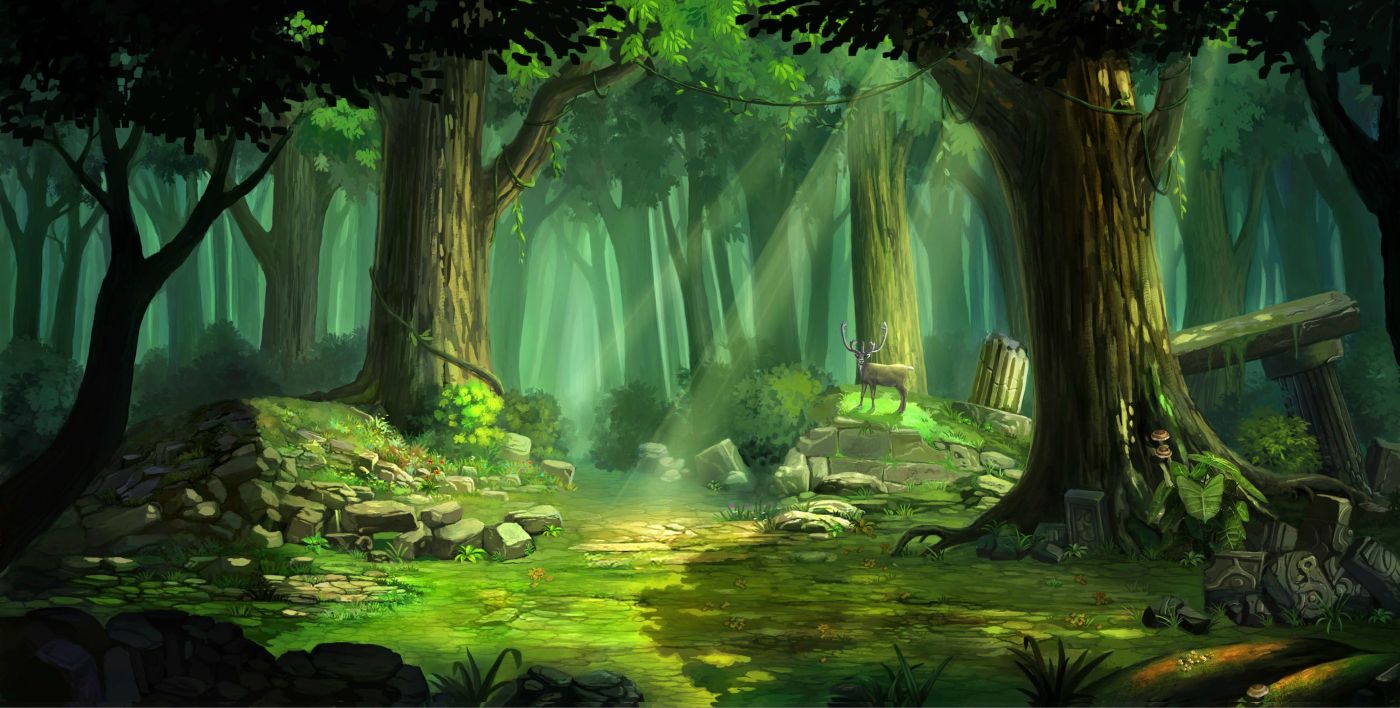 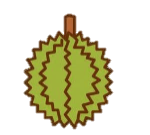 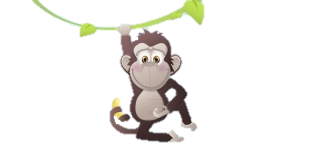 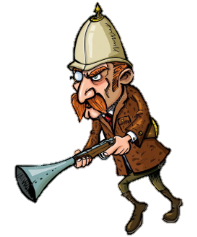 POW!
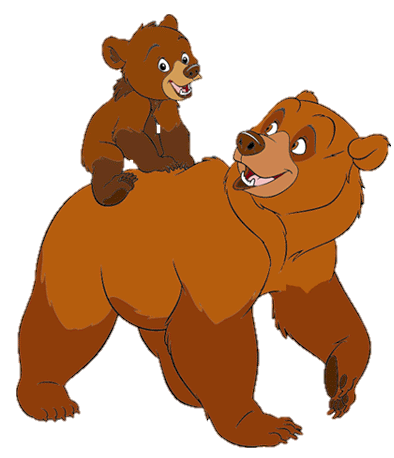 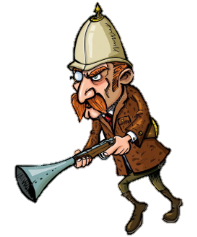 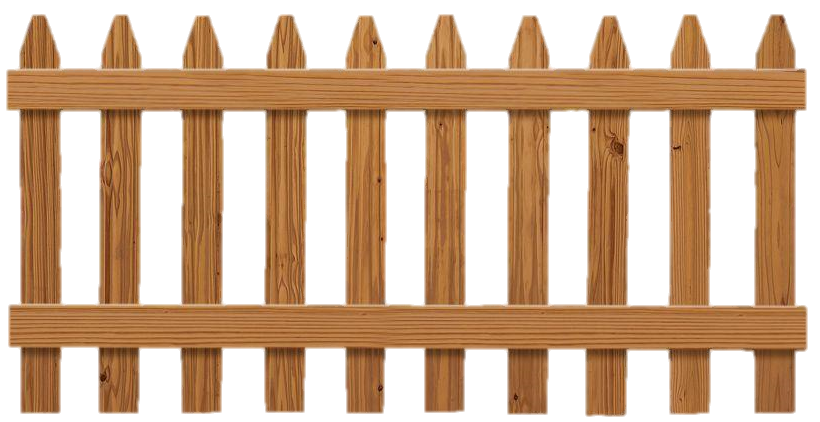 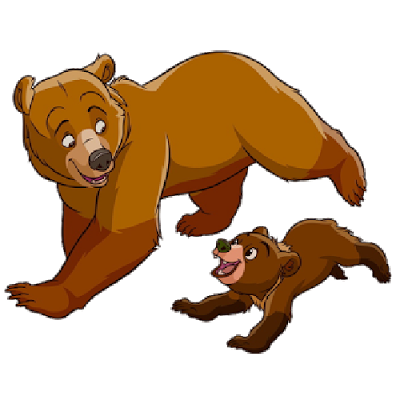 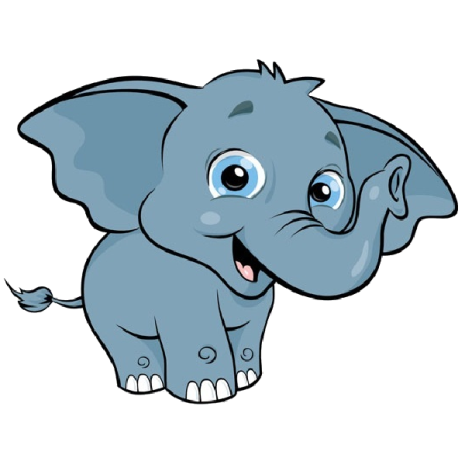 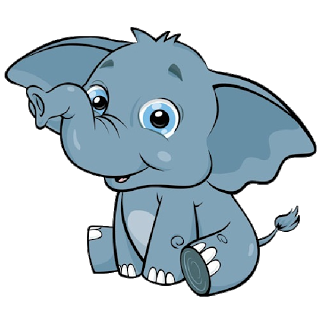 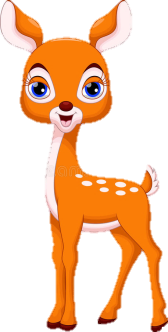 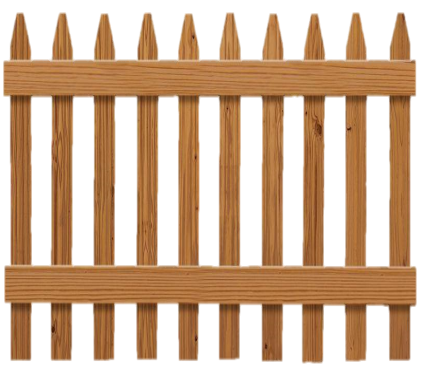 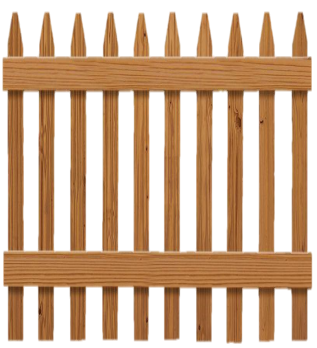 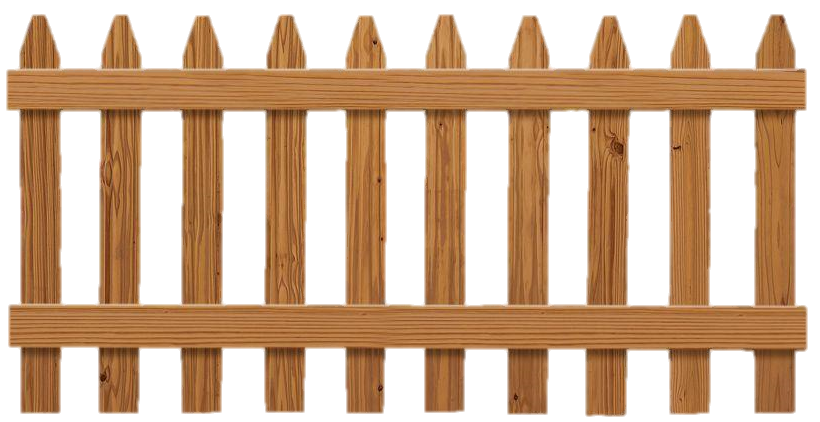 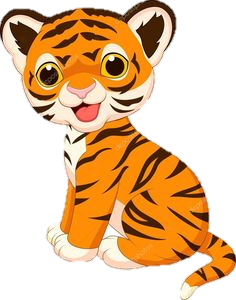 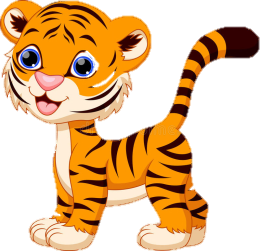 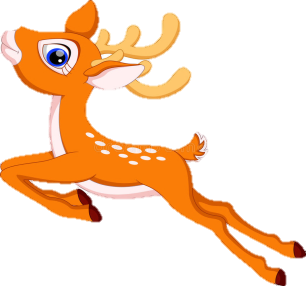 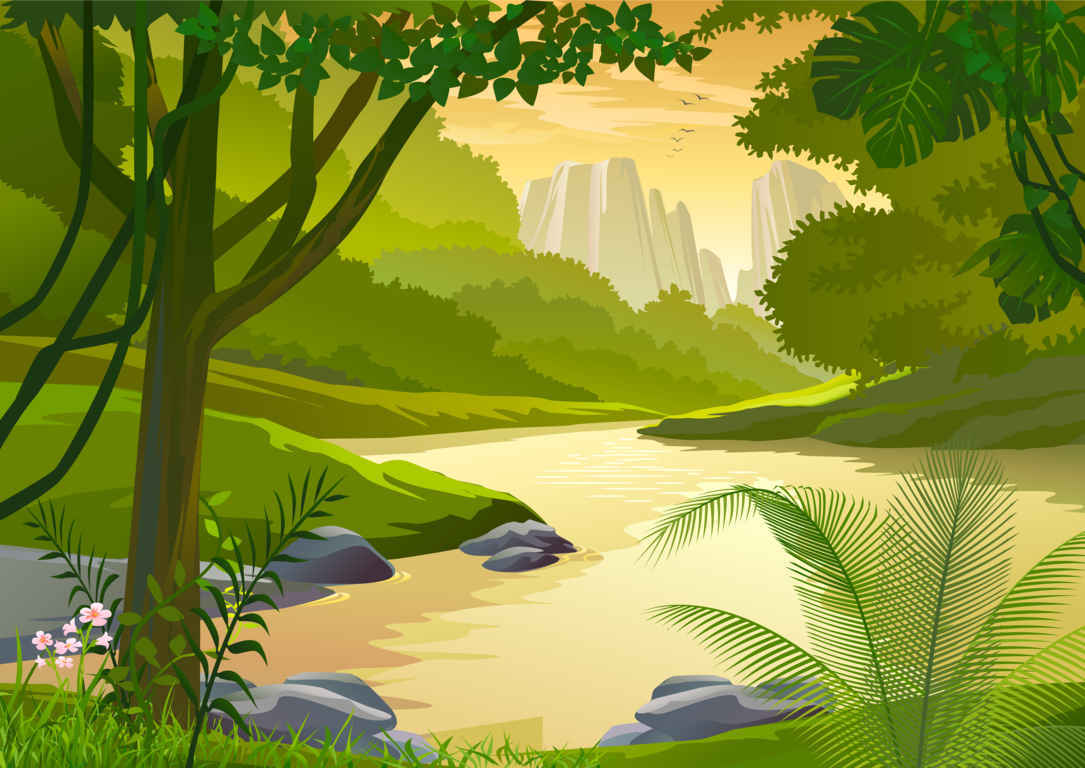 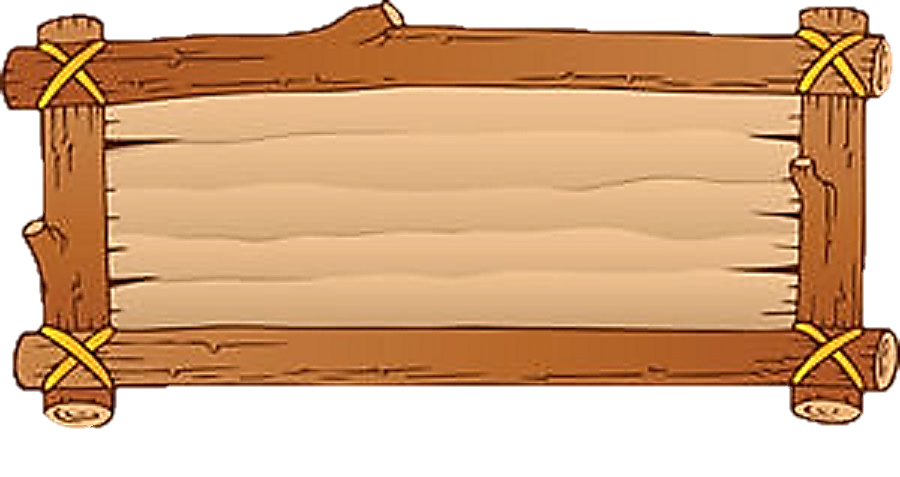 Câu 1. Thủ đô Hà Nội nằm ở miền nào của nước ta?
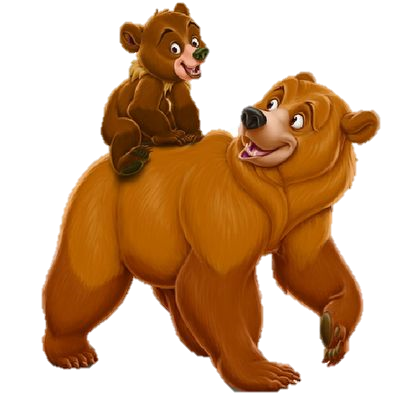 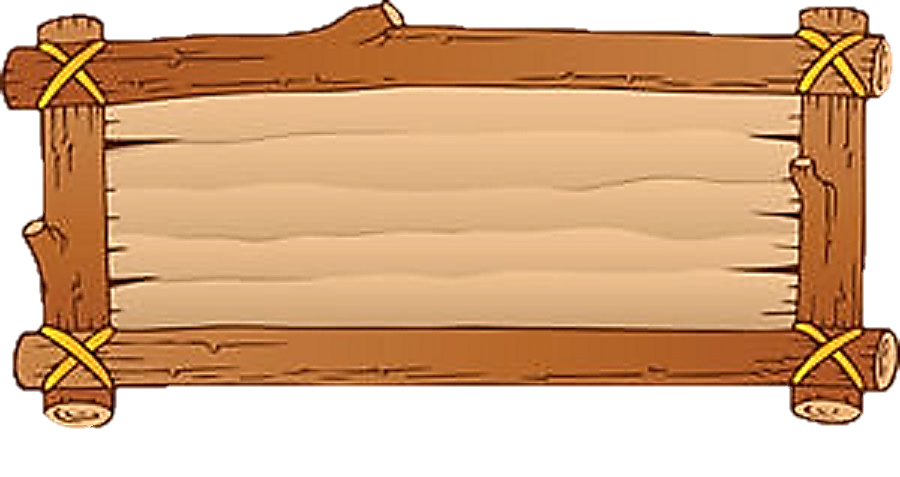 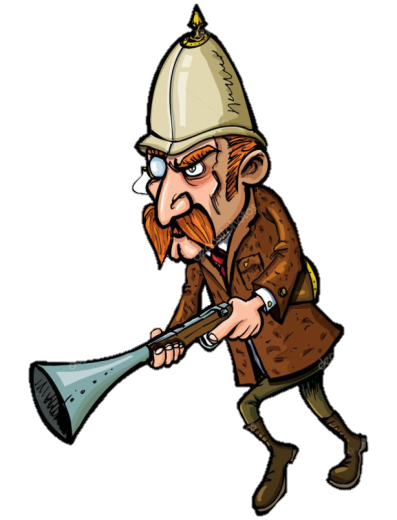 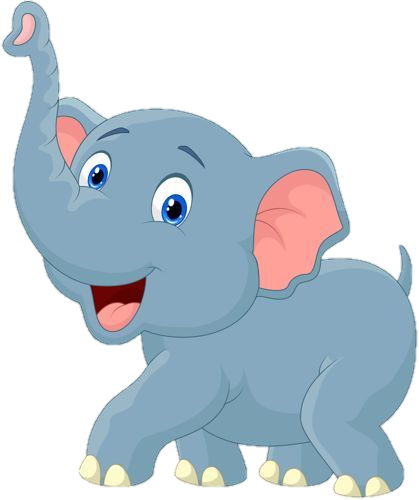 Miền Bắc nước ta
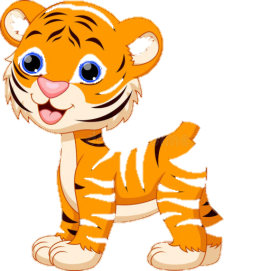 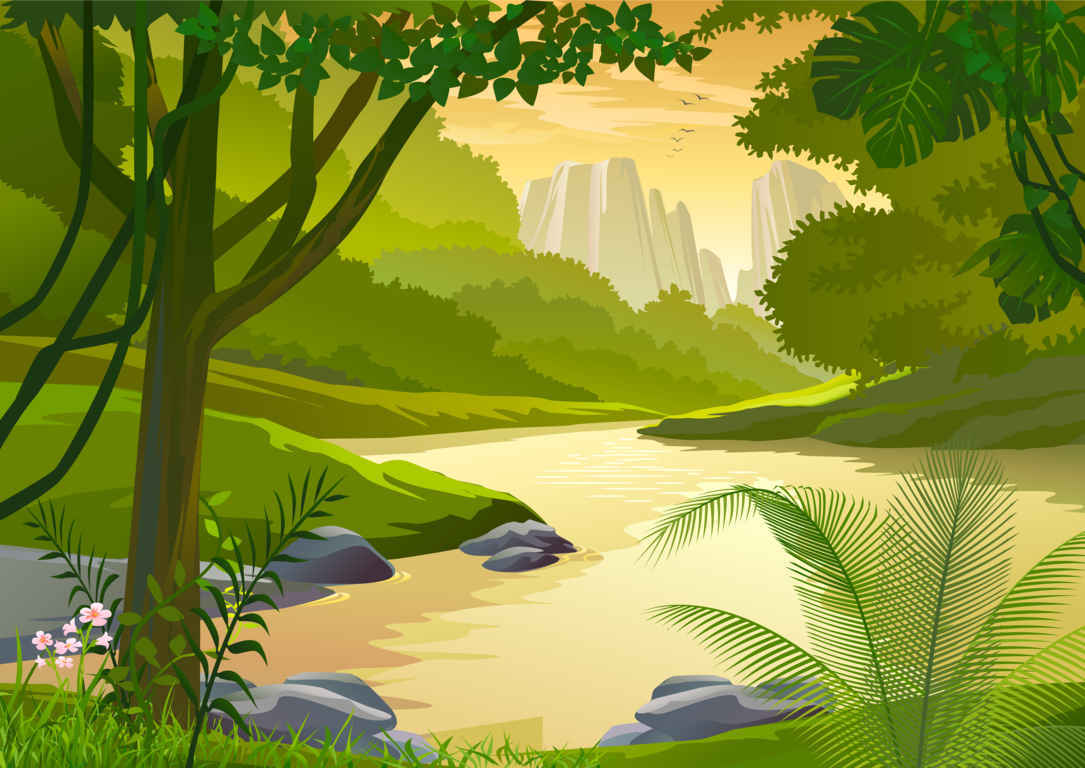 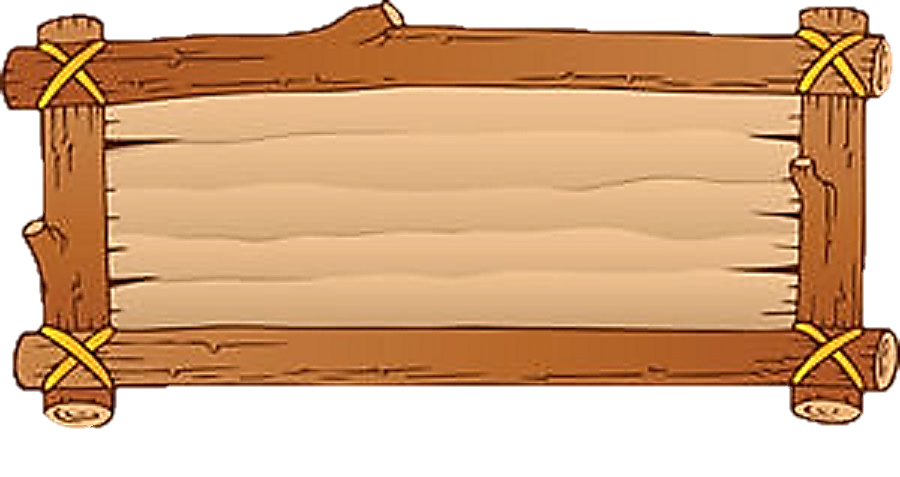 Câu 2. Nằm ở phía đông của nước ta là...
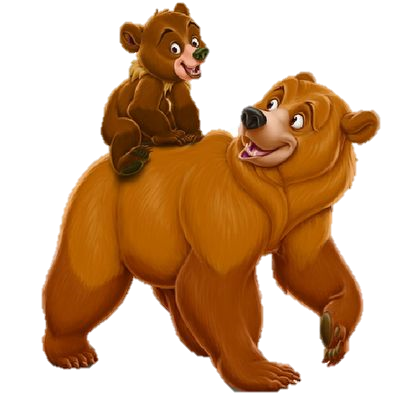 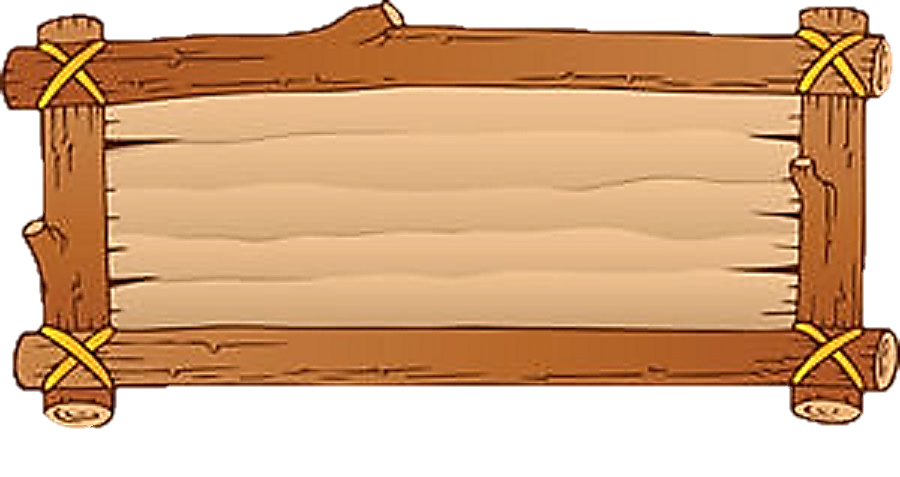 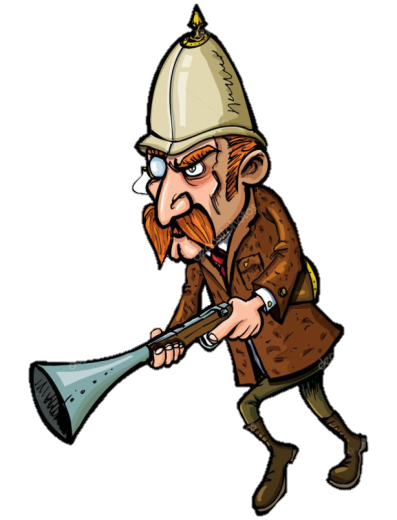 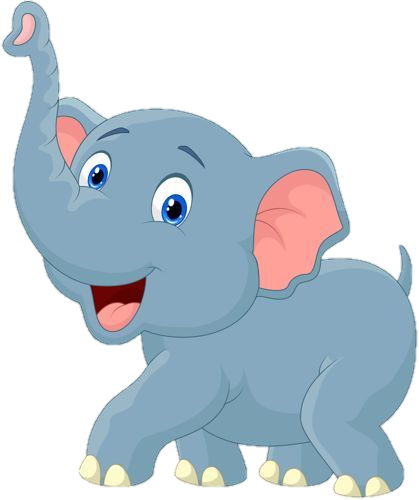 Biển Đông
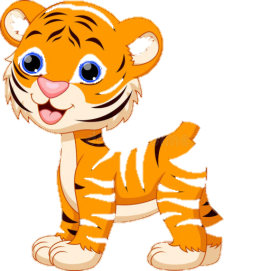 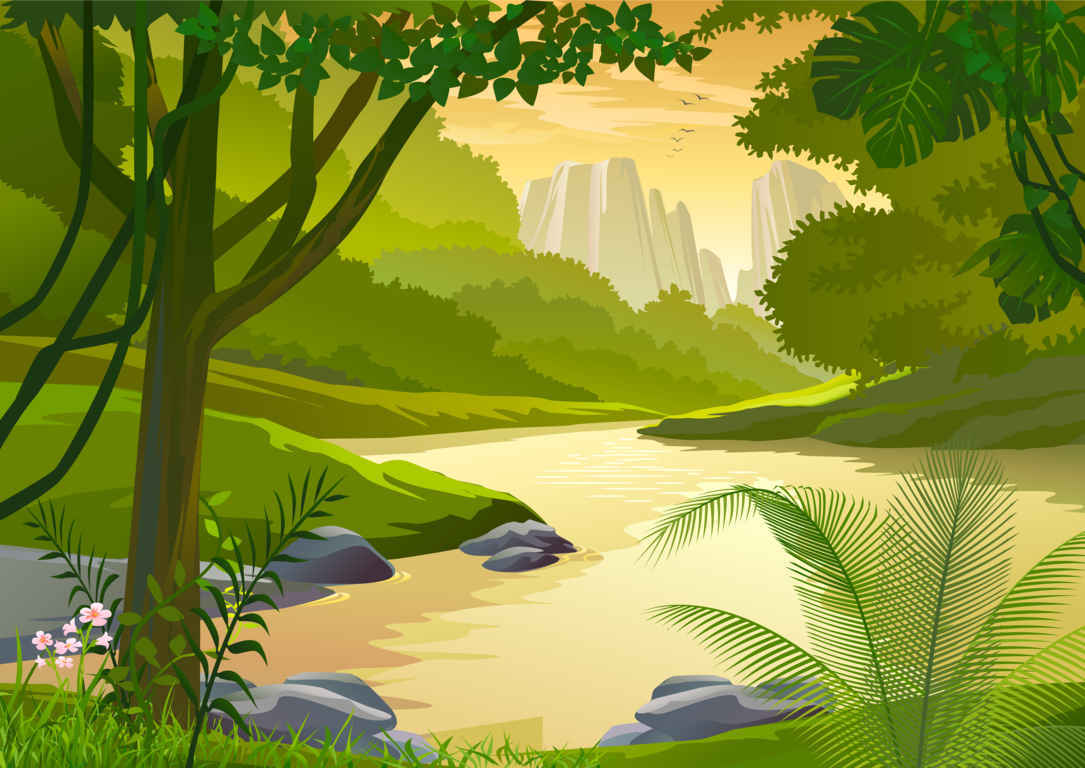 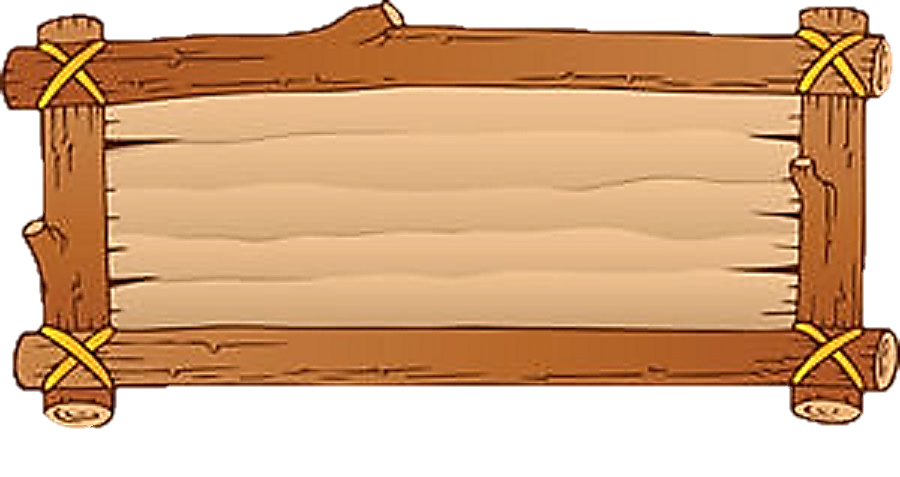 Câu 3. Loài hoa đặc trưng ở miền Bắc nước ta vào dịp tết là gì?
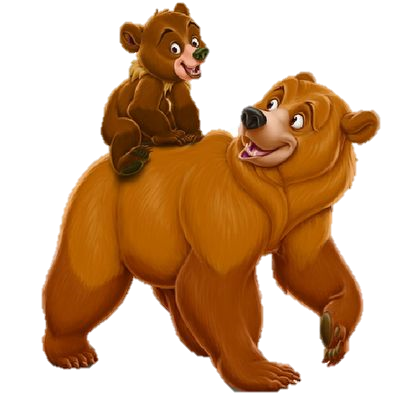 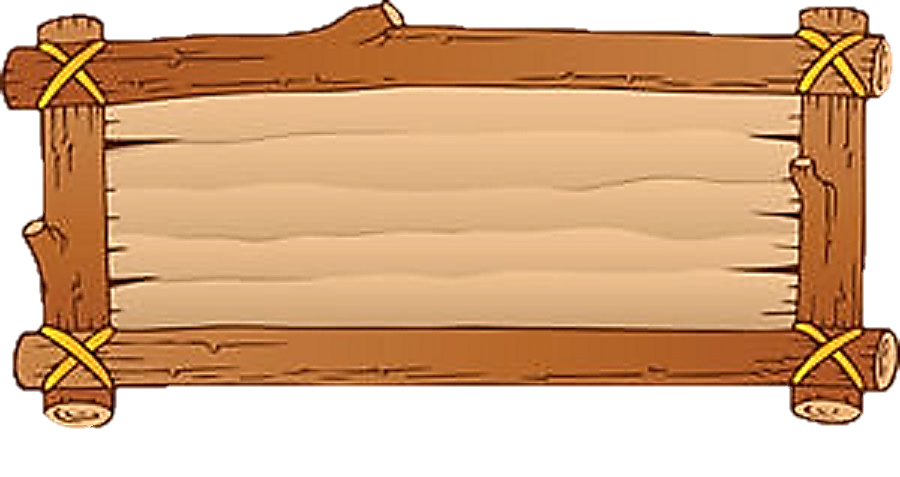 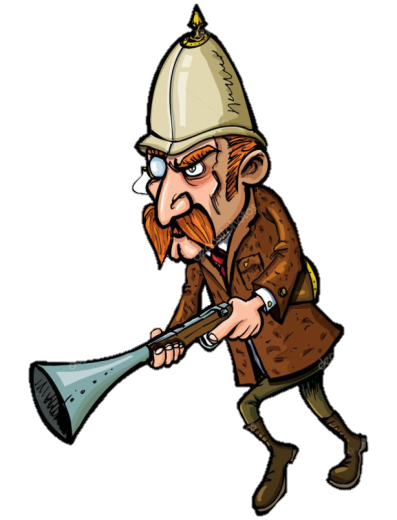 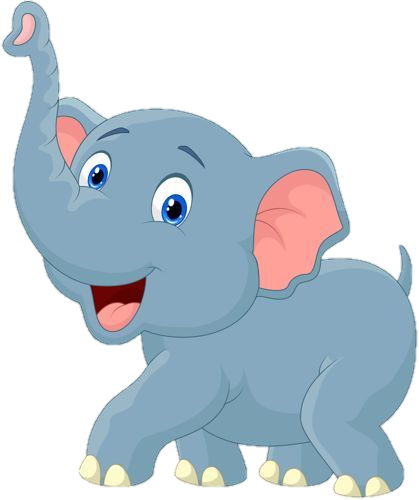 Hoa đào
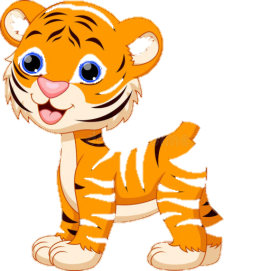 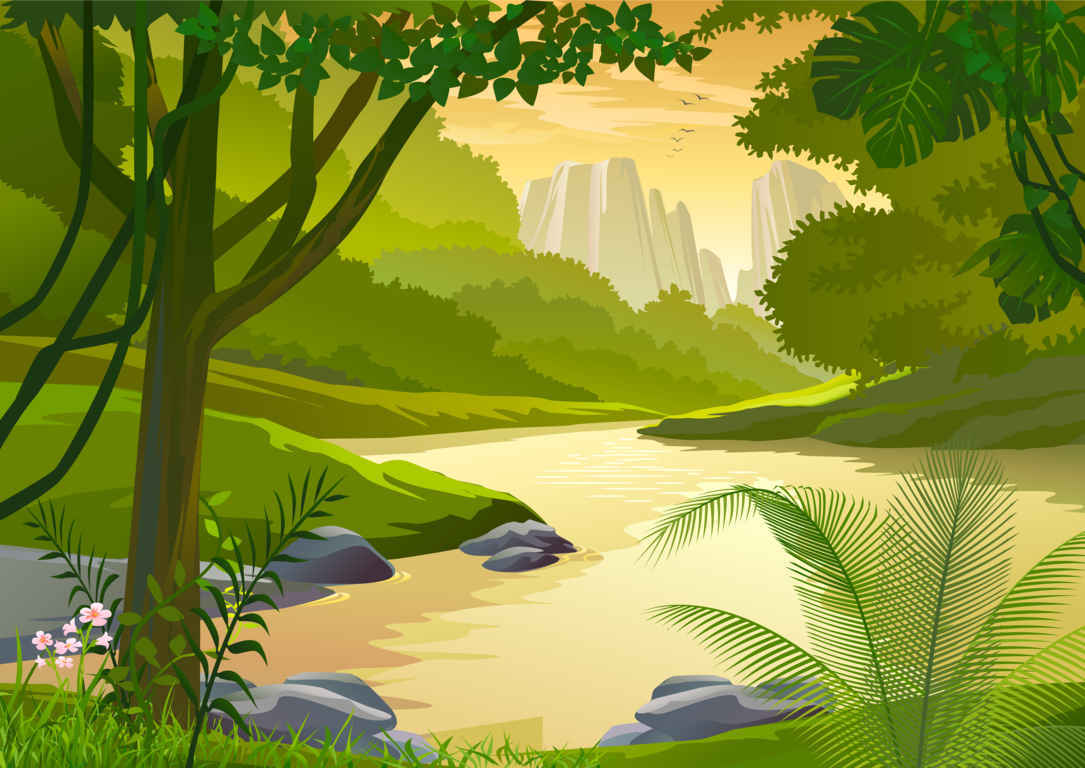 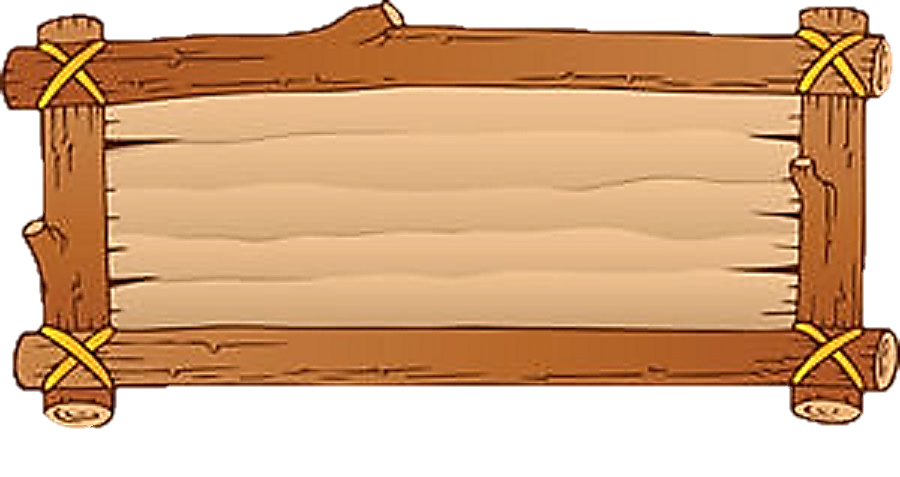 Câu 4. Hàng ngày, mặt trời mọc và lặn vào thời gian nào?
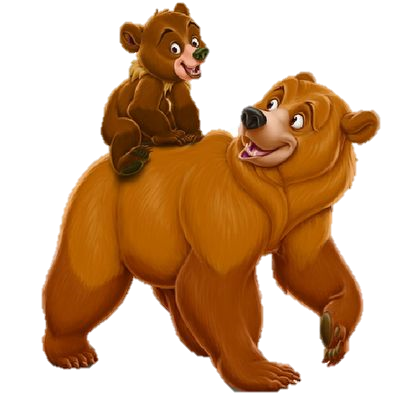 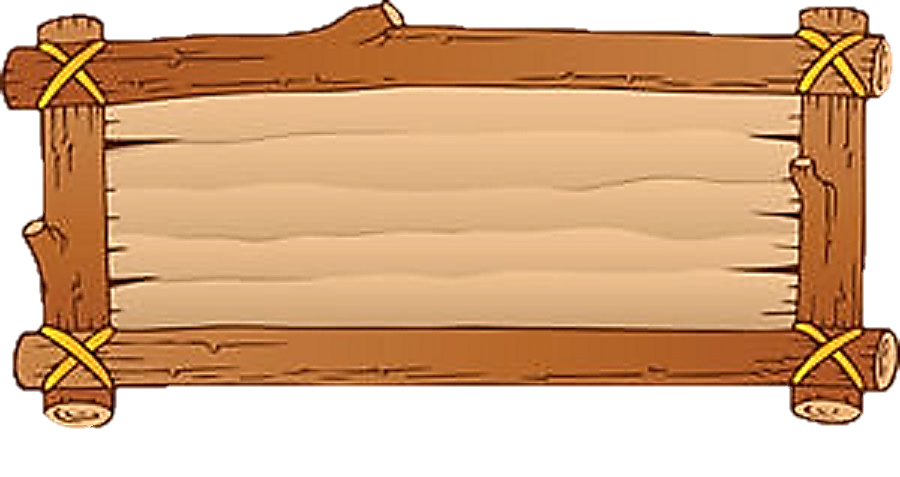 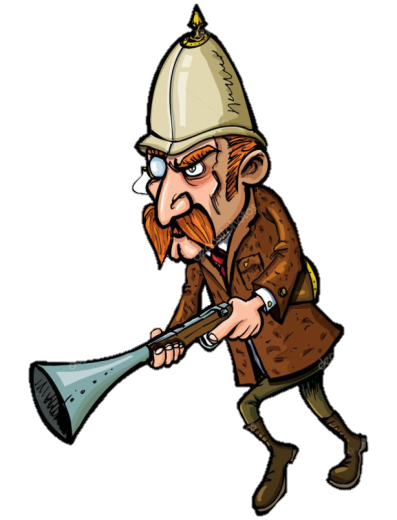 Mọc vào buổi sáng, lặn vào buổi chiều.
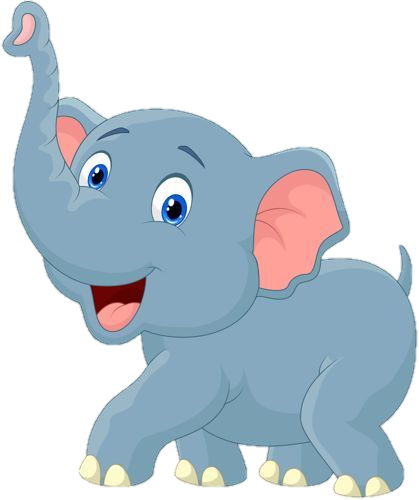 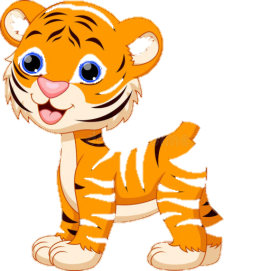 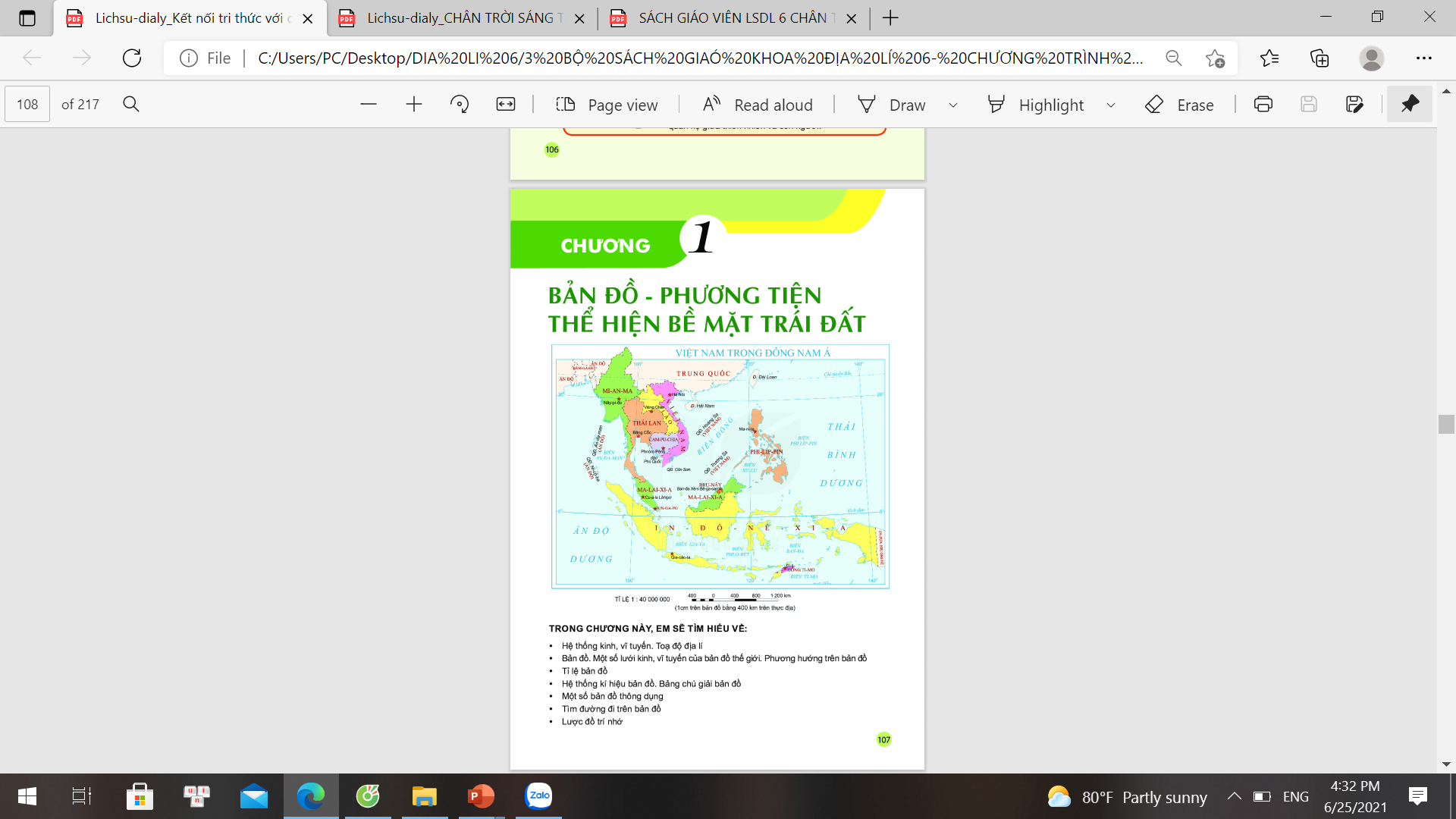 BẢN ĐỒ - PHƯƠNG TIỆN 
THỂ HIỆN BỀ MẶT TRÁI ĐẤT
TIẾT - BÀI 1.
HỆ THỐNG KINH, VĨ TUYẾN. 
TỌA ĐỘ ĐỊA LÍ
01
Hệ thống kinh, vĩ tuyến
Kinh độ, vĩ độ và tọa độ địa lí
02
TIẾT  – BÀI 1: HỆ THỐNG KINH, VĨ TUYẾN. 
TỌA ĐỘ ĐỊA LÍ
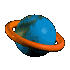 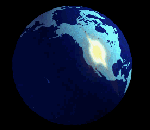    
1. Hệ thống kinh, vĩ tuyến
a. Kinh tuyến
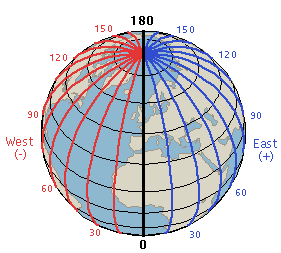 Các đường nối liền điểm cực Bắc và Nam trên bề mặt quả địa cầu là những đường gì?
Kinh tuyến
TIẾT  – BÀI 1: HỆ THỐNG KINH, VĨ TUYẾN. 
TỌA ĐỘ ĐỊA LÍ
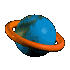 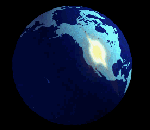    
1. Hệ thống kinh, vĩ tuyến
a. Kinh tuyến
- Kinh tuyến là nửa đường tròn nối cực Bắc với cực Nam, có độ dài bằng nhau.
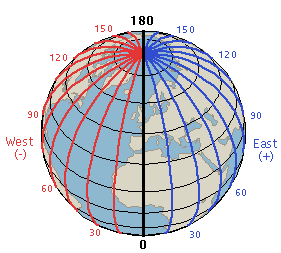 Xác định trên hình vẽ đường kinh tuyến gốc.
Đường kinh tuyến gốc là kinh tuyến bao nhiêu độ?
TIẾT  – BÀI 1: HỆ THỐNG KINH, VĨ TUYẾN. 
TỌA ĐỘ ĐỊA LÍ
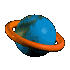 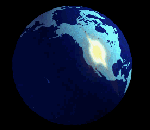    
1. Hệ thống kinh, vĩ tuyến
a. Kinh tuyến
- Kinh tuyến gốc được đánh số 0.
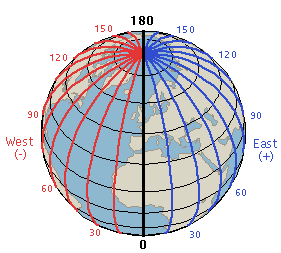 Xác định các kinh tuyến đông, kinh tuyến tây?
Tây
Đông
Kinh tuyến tây
Kinh tuyến đông
TIẾT  – BÀI 1: HỆ THỐNG KINH, VĨ TUYẾN. 
TỌA ĐỘ ĐỊA LÍ
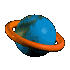 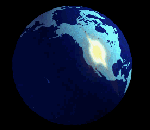    
1. Hệ thống kinh, vĩ tuyến
a. Kinh tuyến
- Kinh tuyến gốc chia quả địa cầu thành nửa cầu Đông và nửa cầu Tây.
TIẾT  – BÀI 1: HỆ THỐNG KINH, VĨ TUYẾN. 
TỌA ĐỘ ĐỊA LÍ
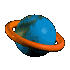 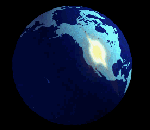    
1. Hệ thống kinh, vĩ tuyến
b. Vĩ tuyến
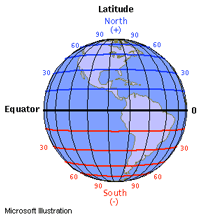 Những vòng tròn trên quả địa cầu vuông góc với các kinh tuyến là những đường gì?
Vĩ tuyến
TIẾT  – BÀI 1: HỆ THỐNG KINH, VĨ TUYẾN. 
TỌA ĐỘ ĐỊA LÍ
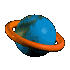 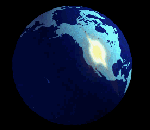    
1. Hệ thống kinh, vĩ tuyến
b. Vĩ tuyến
- Vĩ tuyến là những đường tròn vuông góc với các kinh tuyến.
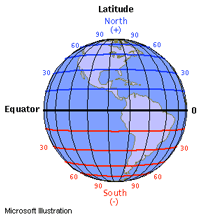 Đường xích đạo là đường như thế nào?
Xích đạo
Vĩ tuyến gốc
TIẾT  – BÀI 1: HỆ THỐNG KINH, VĨ TUYẾN. 
TỌA ĐỘ ĐỊA LÍ
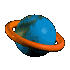 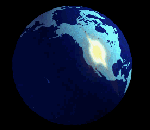    
1. Hệ thống kinh, vĩ tuyến
b. Vĩ tuyến
- Vĩ tuyến gốc được đánh số 00, còn gọi là đường Xích đạo.
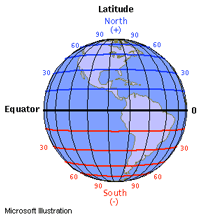 Xác định trên hình vẽ vĩ tuyến Bắc và Nam.
Vĩ tuyến Bắc
Bắc
Nam
Vĩ tuyến Nam
TIẾT  – BÀI 1: HỆ THỐNG KINH, VĨ TUYẾN. 
TỌA ĐỘ ĐỊA LÍ
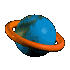 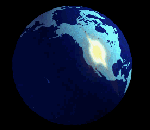    
1. Hệ thống kinh, vĩ tuyến
b. Vĩ tuyến
- Vĩ tuyến gốc chia quả địa cầu thành nửa cầu Bắc và nửa cầu Nam.
TIẾT  – BÀI 1: HỆ THỐNG KINH, VĨ TUYẾN. 
TỌA ĐỘ ĐỊA LÍ
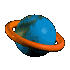 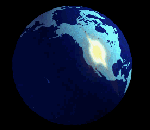    
1. Hệ thống kinh, vĩ tuyến
Kinh tuyến
Vĩ tuyến
Kinh tuyến là nửa đường tròn nối cực Bắc với cực Nam, có độ dài bằng nhau.
 Kinh tuyến gốc: đánh số 0.
 Kinh tuyến gốc chia quả địa cầu thành nửa cầu Đông và nửa cầu Tây.
Vĩ tuyến là những đường tròn vuông góc với các kinh tuyến.
 Vĩ tuyến gốc được đánh số 00 còn gọi là đường Xích đạo.
- Vĩ tuyến gốc chia quả địa cầu thành nửa cầu Bắc và nửa cầu Nam.
TIẾT  – BÀI 1: HỆ THỐNG KINH, VĨ TUYẾN. 
TỌA ĐỘ ĐỊA LÍ
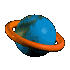 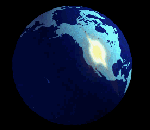    
2. Kinh độ, vĩ độ và tọa độ địa lí
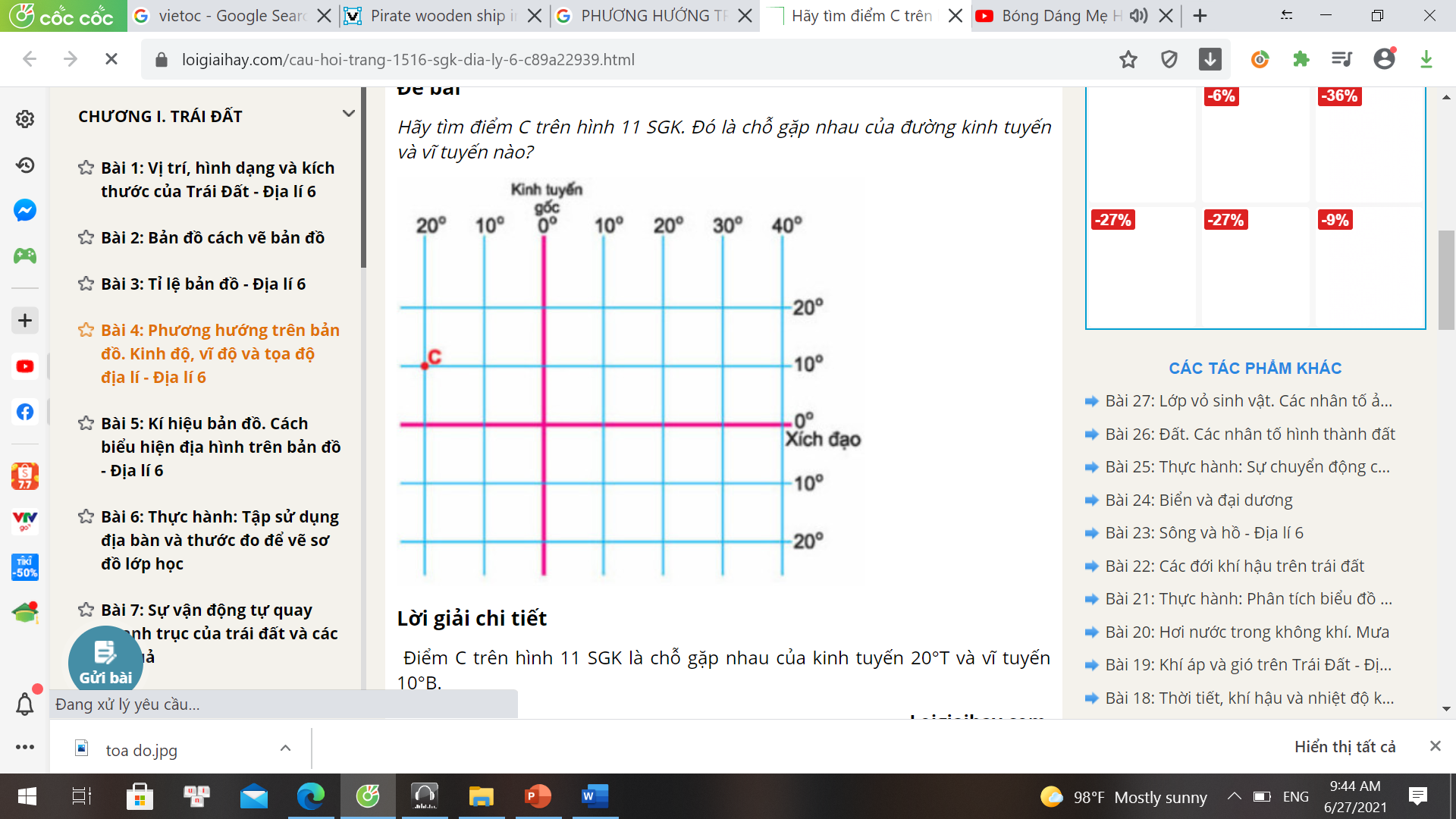 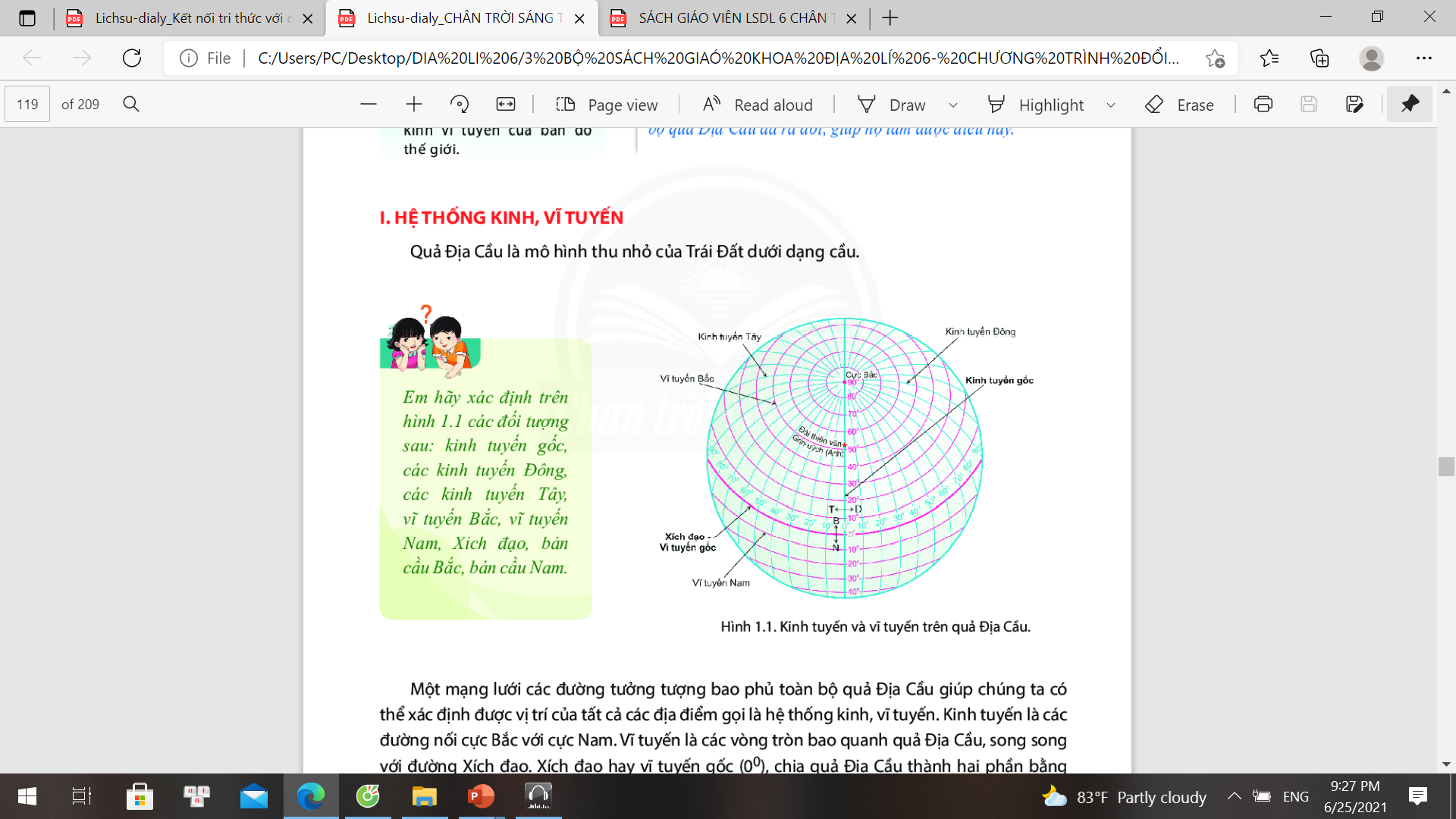 Em hiểu kinh độ là gì? Vĩ độ là gì?
Điểm C nằm trên đường kinh tuyến và vĩ tuyến bao nhiêu?
C
TIẾT  – BÀI 1: HỆ THỐNG KINH, VĨ TUYẾN. 
TỌA ĐỘ ĐỊA LÍ
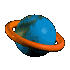 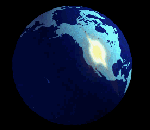    
2. Kinh độ, vĩ độ và tọa độ địa lí
- Kinh độ của một điểm là khoảng cách tính bằng độ từ kinh tuyến gốc đến kinh tuyến đi qua điểm đó.
- Vĩ độ của một điểm là khoảng cách tính bằng độ từ Xích đạo đến vĩ tuyến đi qua điểm đó.
TIẾT  – BÀI 1: HỆ THỐNG KINH, VĨ TUYẾN. 
TỌA ĐỘ ĐỊA LÍ
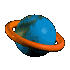 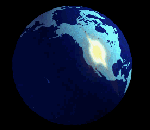    
2. Kinh độ, vĩ độ và tọa độ địa lí
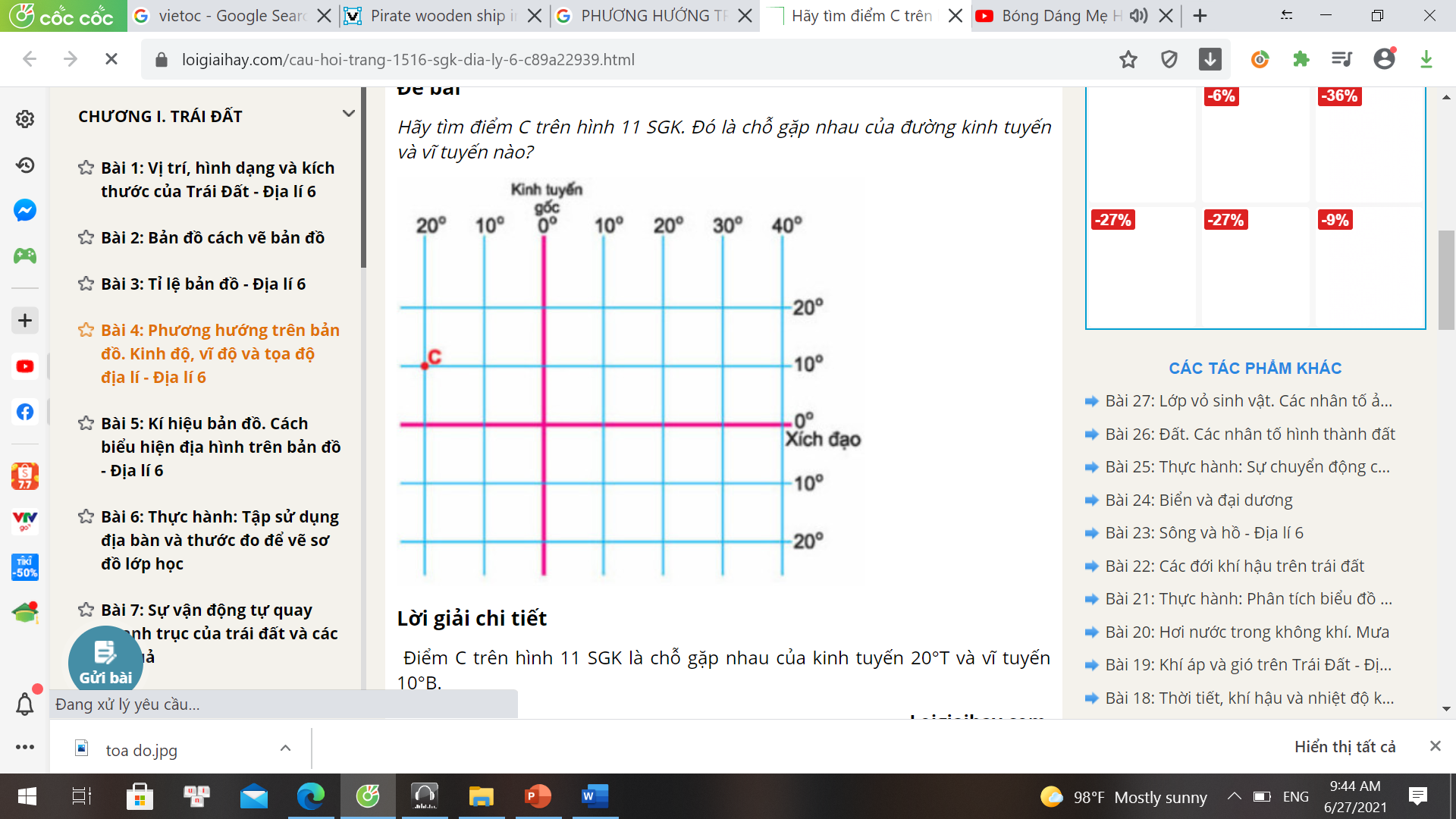 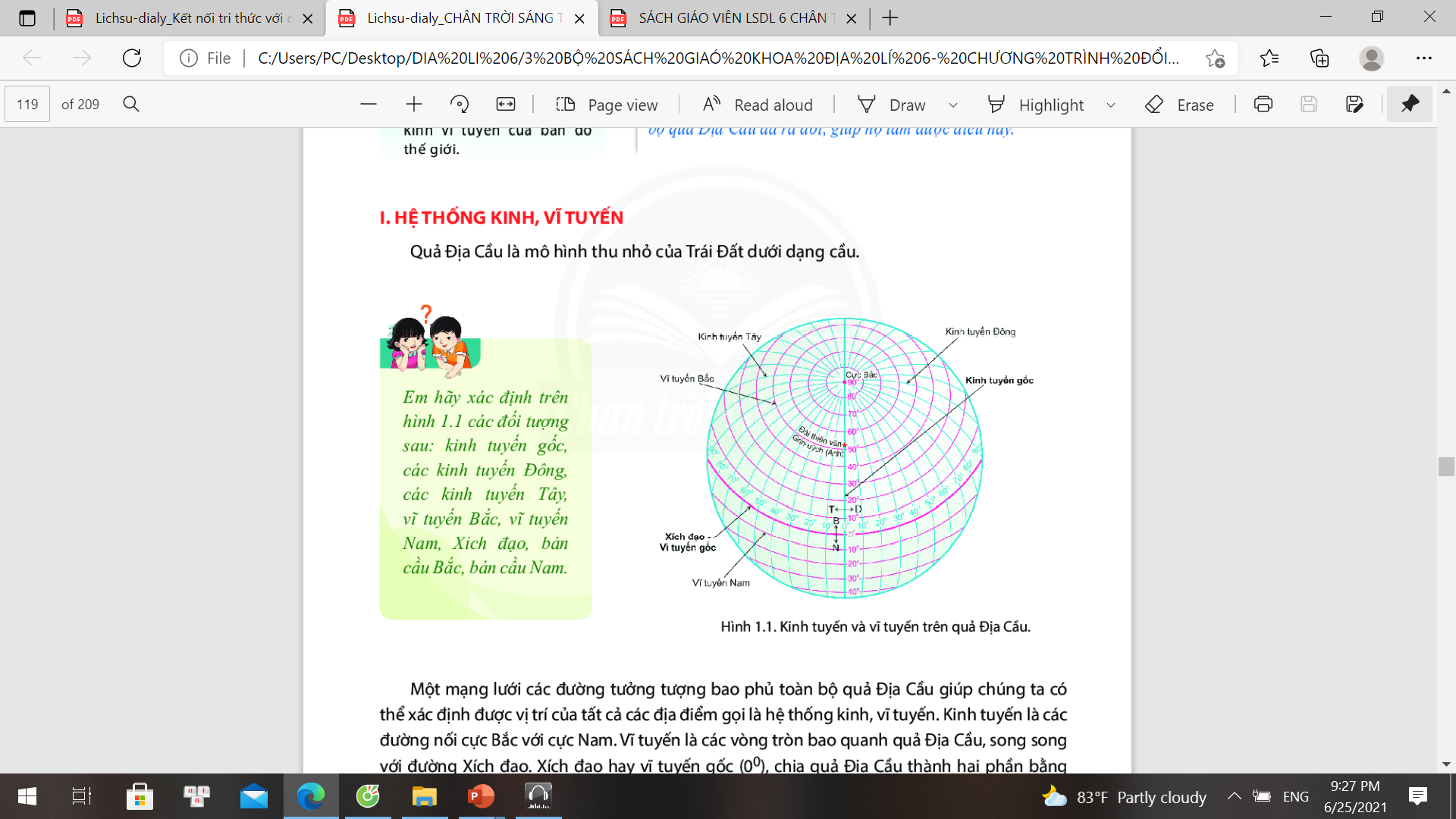 Nơi giao nhau giữa vĩ độ và kinh độ của một điểm được gọi là gì?
C
TIẾT  – BÀI 1: HỆ THỐNG KINH, VĨ TUYẾN. 
TỌA ĐỘ ĐỊA LÍ
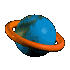 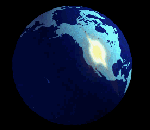    
2. Kinh độ, vĩ độ và tọa độ địa lí
- Kinh độ và vĩ độ của một điểm được gọi chung là toạ độ địa lí của điểm đó.
Cách viết: A (vĩ độ, kinh độ) hoặc
Cách viết toạ độ địa lí của một điểm như thế nào?
vĩ độ
A
kinh độ
TIẾT  – BÀI 1: HỆ THỐNG KINH, VĨ TUYẾN. 
TỌA ĐỘ ĐỊA LÍ
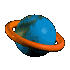 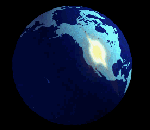    
2. Kinh độ, vĩ độ và tọa độ địa lí
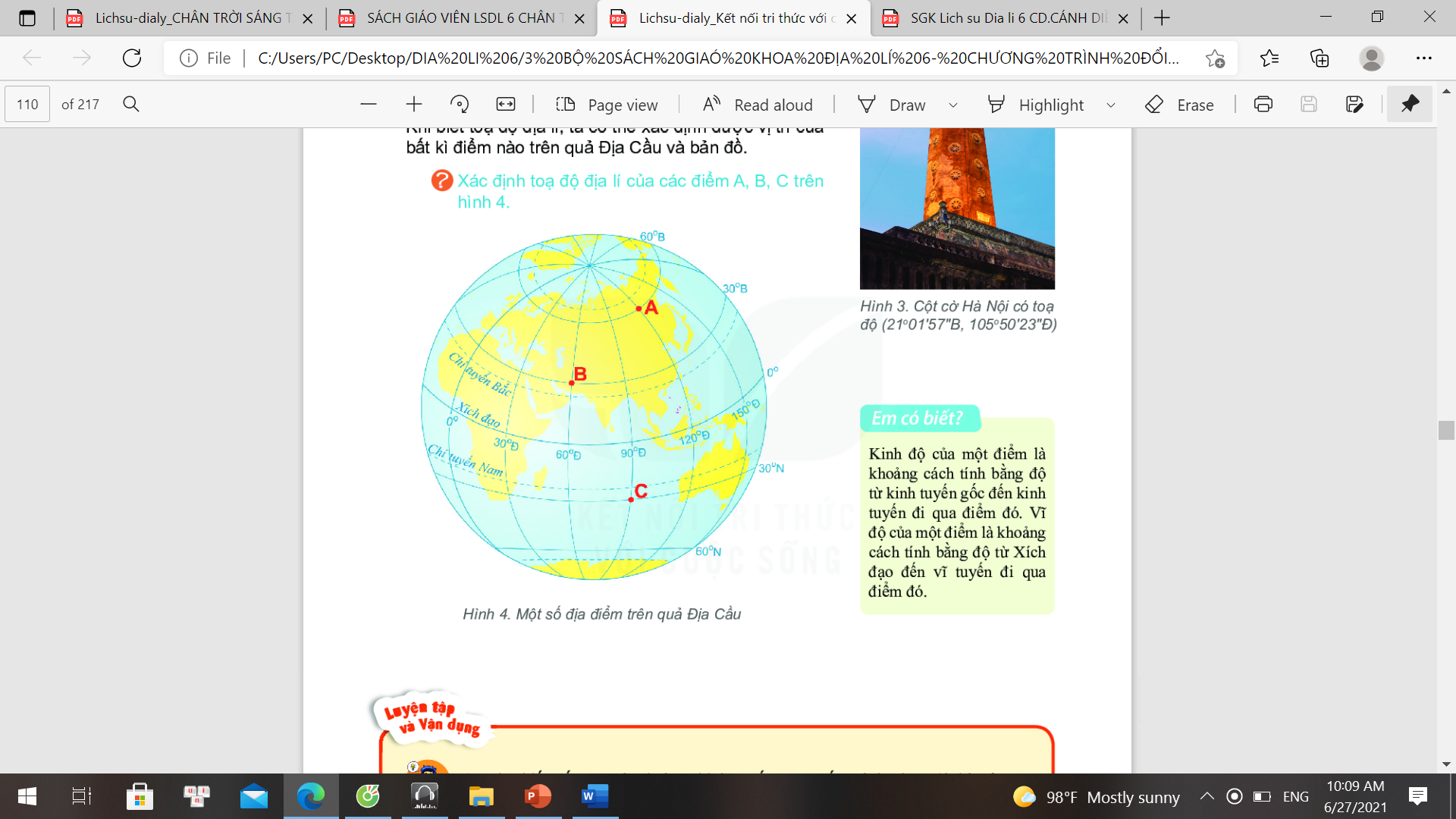 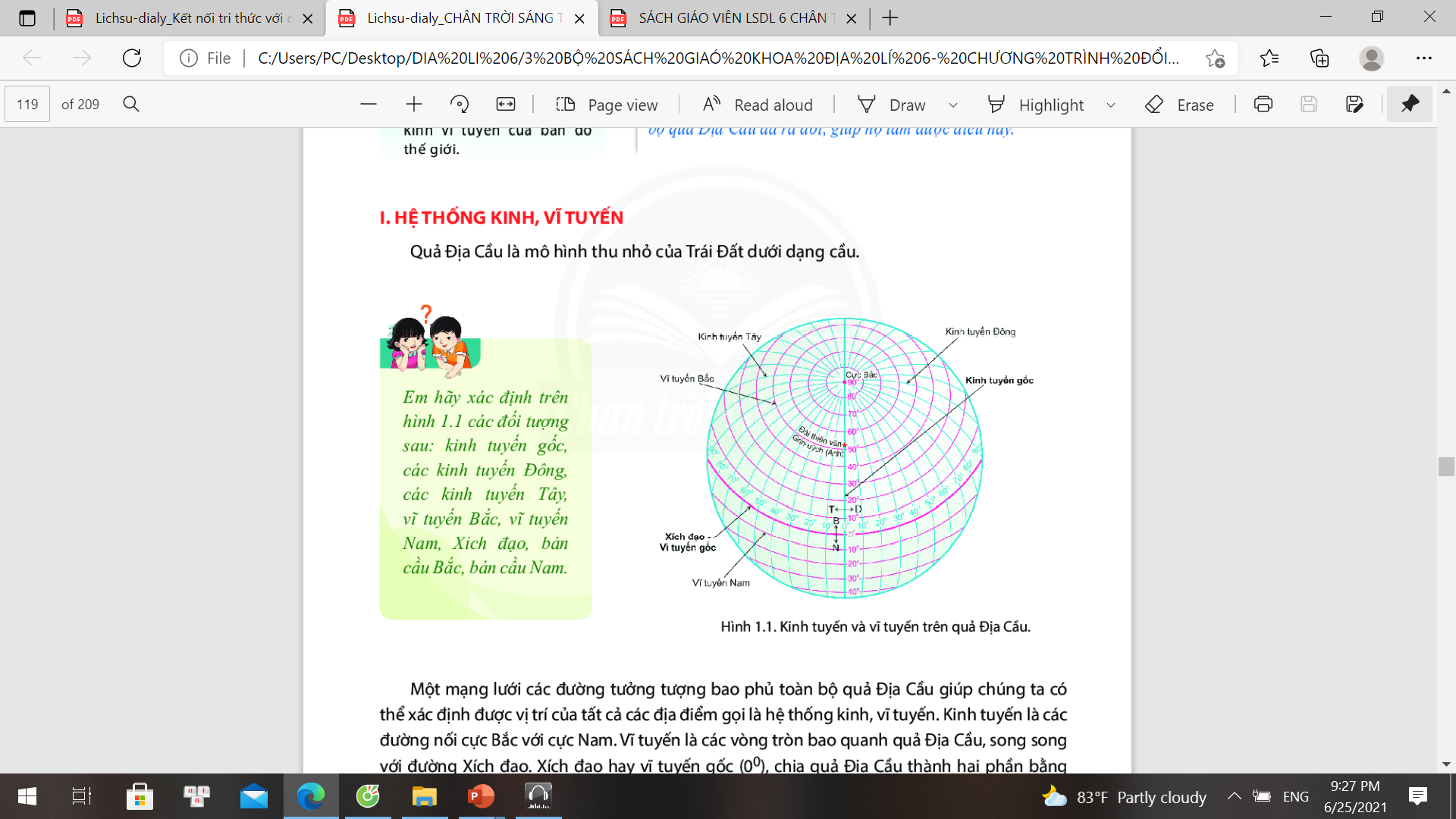 600 B
A
Xác định tọa độ địa lí của các điểm A, B, C trên hình 4?
1200 Đ
300 B
B
600 Đ
300 N
C
900 Đ
H. 4. Một số địa điểm trên quả Địa cầu
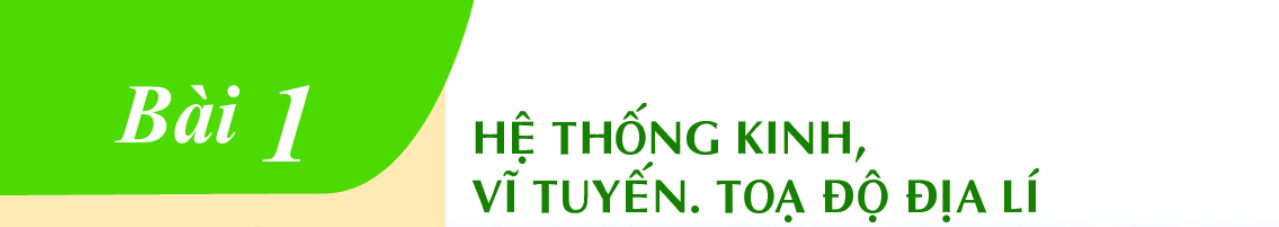 2
1
Kinh độ, vĩ độ và tọa độ địa lí
Hệ thống kinh, vĩ tuyến
LUYỆN  TẬP
1. Hãy ghi chú thích cho các hình sau dựa vào dữ liệu: xích đạo, chí tuyến bắc, chí tuyến nam, vòng cực bắc, vòng cực nam
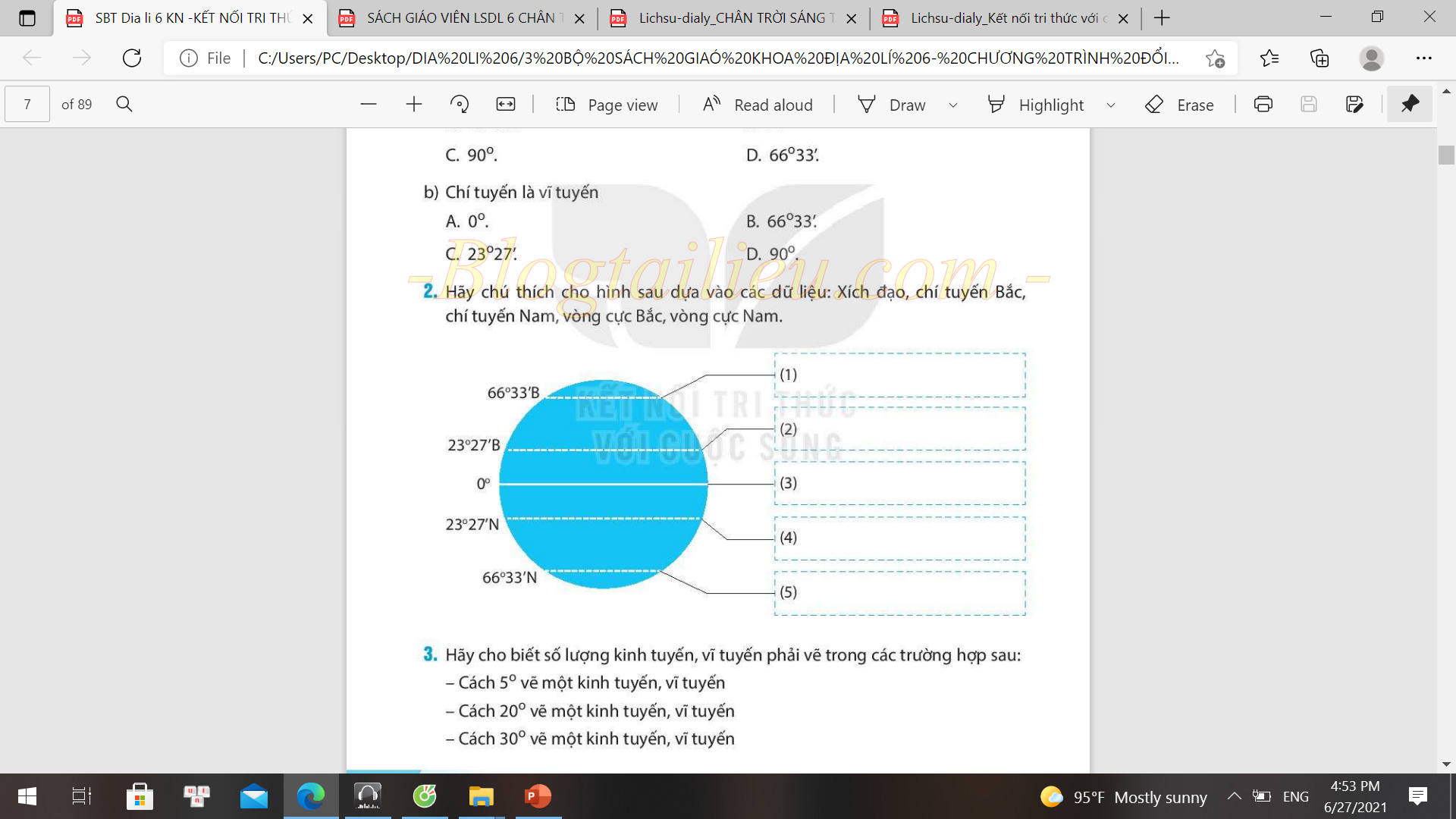 Vòng cực bắc
Chí tuyến bắc
Xích đạo
Chí tuyến nam
Vòng cực nam
Ghép nối các ô bên trái với các ô bên phải sao cho phù hợp
TIẾT 1 – BÀI 1: HỆ THỐNG KINH, VĨ TUYẾN. 
TỌA ĐỘ ĐỊA LÍ
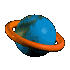 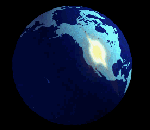    
2
1
Chuẩn bị bài 2. Bản đồ. Một số lưới kinh, vĩ tuyến. Phương hướng trên bản đồ.
Học bài cũ, làm bài tập 1,2 SGK; tìm kiếm thông tin về kinh, vĩ độ và tọa độ địa lí
HOẠT ĐỘNG VỀ NHÀ
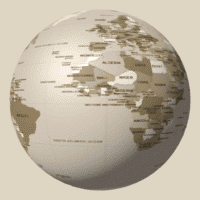 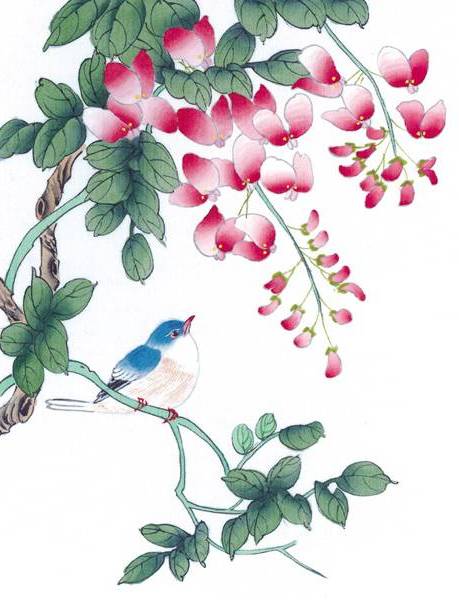 Bài học kết thúc.
Chúc các em học tập tốt, đạt kết quả cao trong học tập.
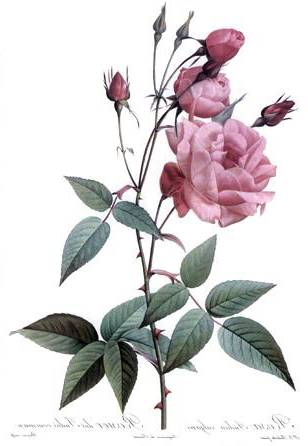 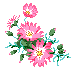